INTRODUCTION TO DENTAL AND ORAL PATHOLOGY FOR MBCHB 6
DR EAO DIMBA (BDS, MBA, PHD, FRB)
ORAL PATHOLOGY, ORAL MEDICINE
THE INTRA-ORAL EXAMINATION
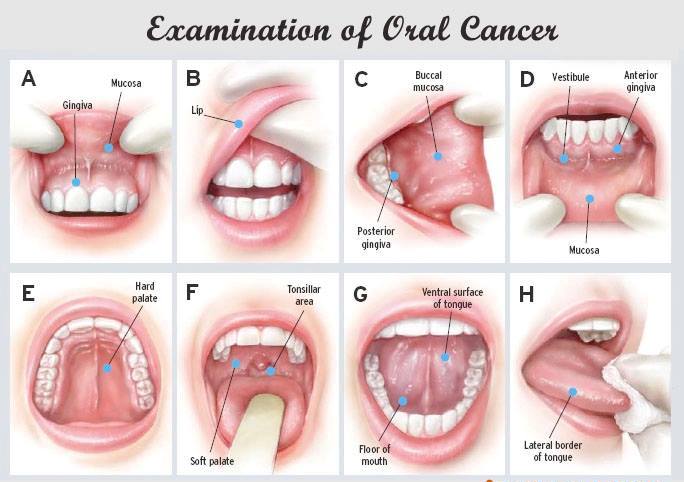 INTRA-ORAL EXAM FDI SYSTEM (2)
M   M  M       PM  PM      C    I    I
18 17 16         15    14     13 12 11   

 M   M  M       PM  PM      C    I    I
48 47 46         45     44      43 42 41
I     I   C     PM PM    M M M
21 22 23   24 25     26 27 28

I    I     C     PM PM  M M M
31 32 33    34 35    36 37 38
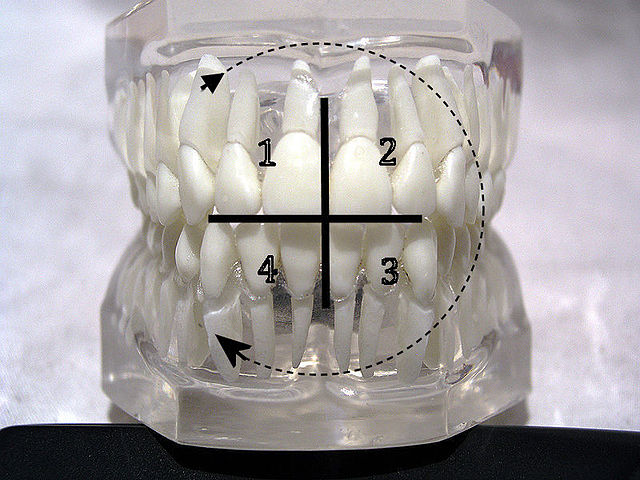 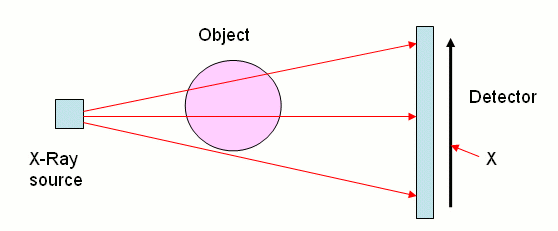 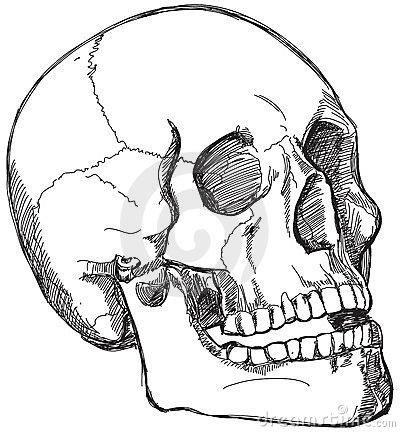 PART 1: PRINCIPLES OF IMAGING
Plain radiographs – 1st line
PLAIN RADIOGRAPHY: Details in radiology lecture series.
CONTRAST RADIOGRAPHY: Use of contrast agents/ radio opaque substances which when artificially introduced into the body will alter the contrast of tissues.
SIALOGRAPHY: Introduction of a contrast agent containing iodine for visualizing the ductal system of parotid/submandibular glands.
Indications: 	Ductal obstruction, Sjogren’s Syndrome.
Contraindications: 	Acute sialadenitis, Salivary masses.
ANGIOGRAPHY: A catheter is inserted into the artery (usually external carotid) and a fluoroscope (fluorescent dye) introduced into the vasculature.  Indications: haemangiomas, arteriovenous malformations & suspected intracranial bleeding.
TMJ ARTHROGRAPHY: Introduction of radiographic contrast into the joint space.  This procedure has largely been replaced by MRI because of the degree of patient discomfort.
Simple radiography
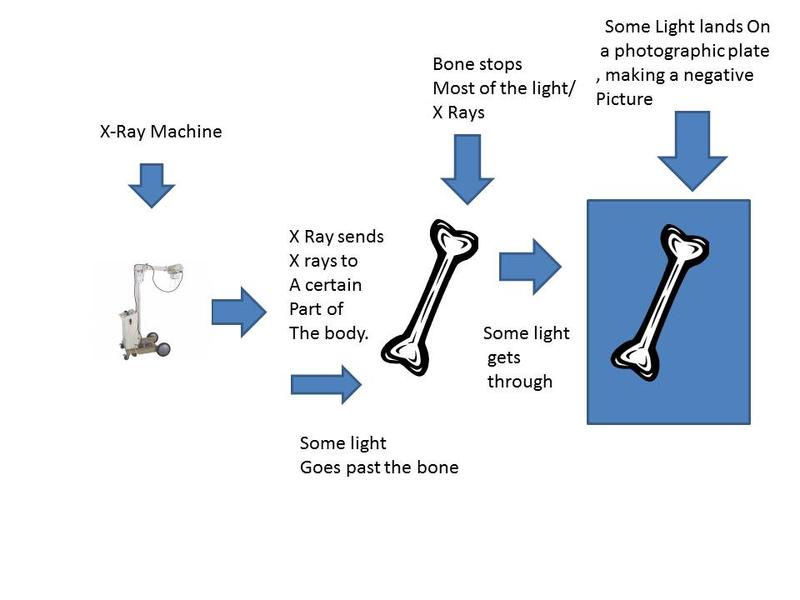 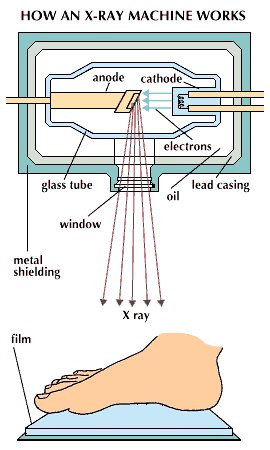 ATTENUATION
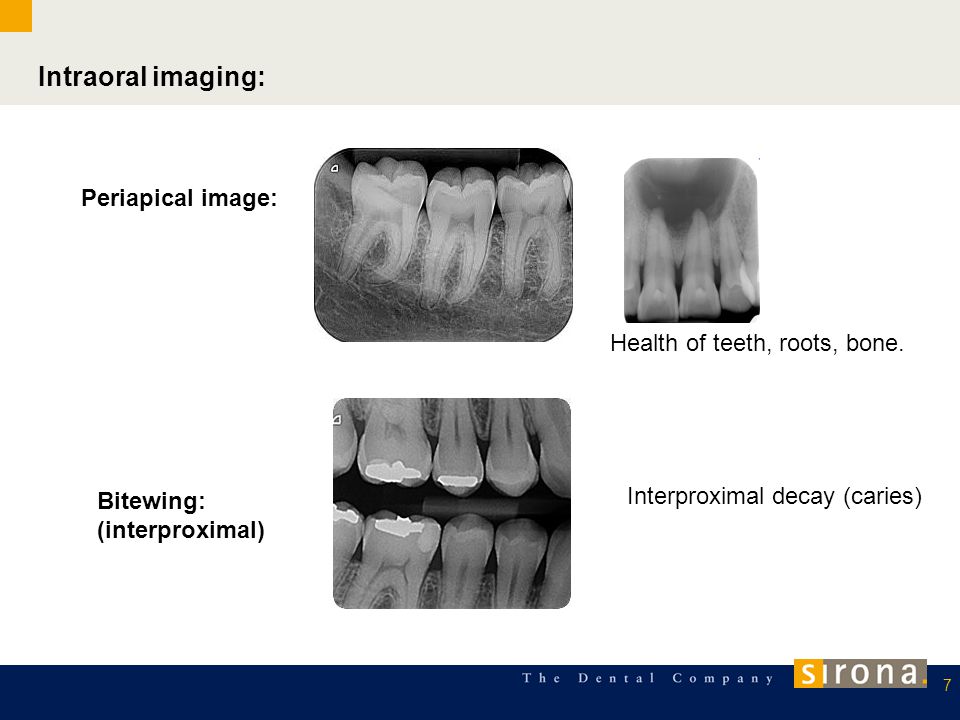 Contrast radiography – sialogram anatomy
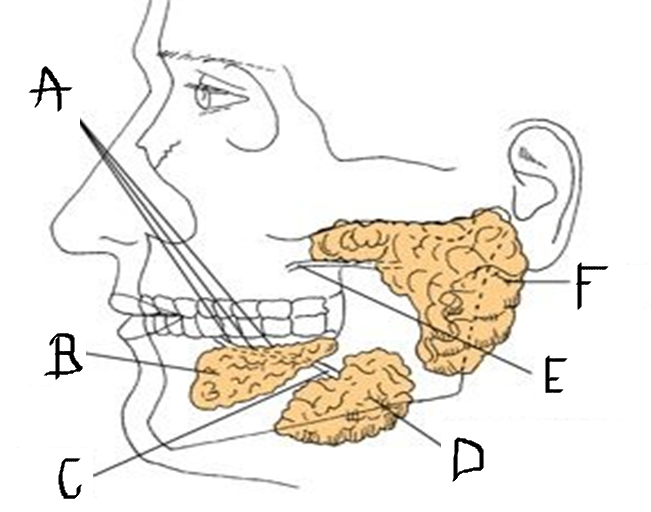 Contrast radiography – sialogram anatomy
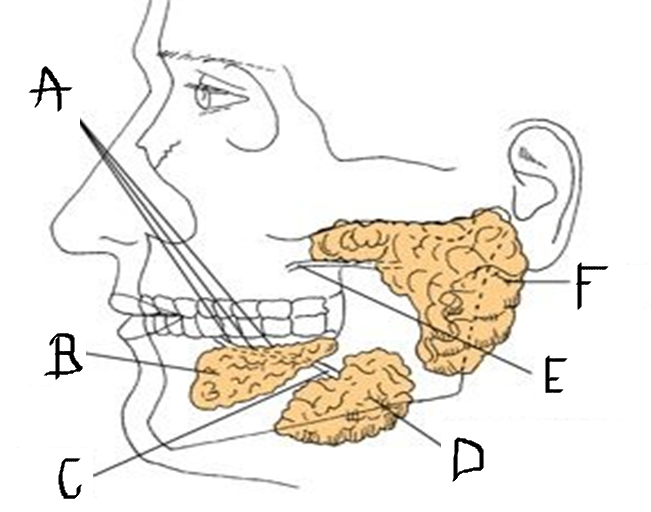 A – Bartholin’s (Rivinus) duct
B – Sublingual gland

C – Wharton’s duct
D – Submandibular gland

E – Stensen’s duct
F – parotid gland
Sialogram
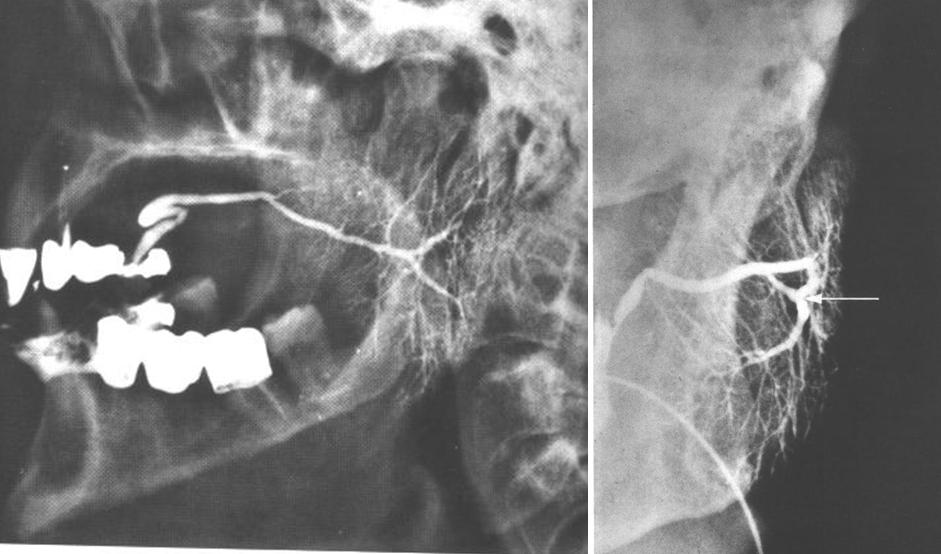 Angiogram
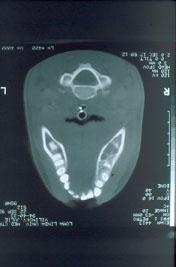 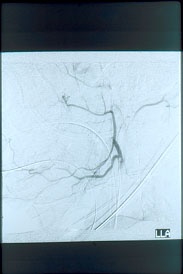 TOMOGRAPH = LOOKING AT MORE THAN ONE DIMENSION
CONVENTIONAL TOMOGRAPHY: Machinery similar to a panoramic unit but has a greater range of movement; able to image the tissue in slices.
 COMPUTED TOMOGRAPHY (CT):  A radiograph tube passes in a circle around the body.  A series of detectors will measure the degree of attenuation (blocking) by the tissues.  This value is then transformed into a numerical value (Hounsfield number) and then digitally reconstructed into a graphic image. Indications: Mid facial trauma and bone diseases.
Tomography
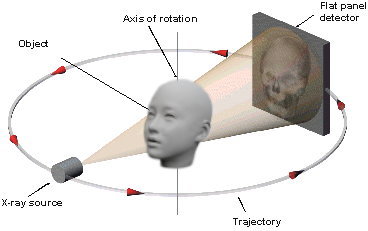 OPG ANATOMY 1
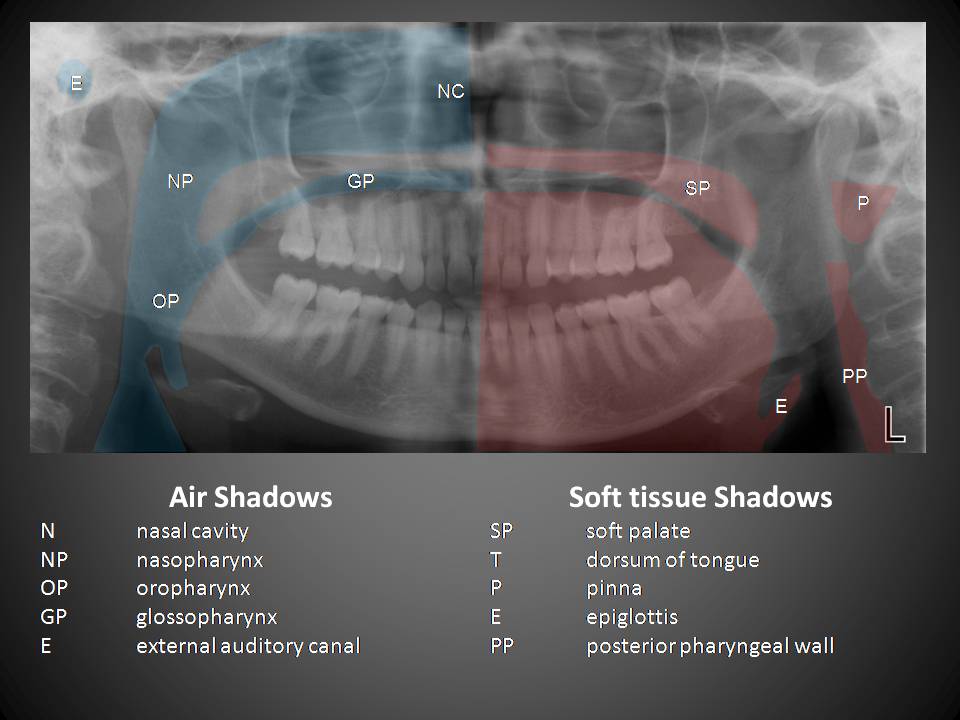 OPG ANATOMY 2
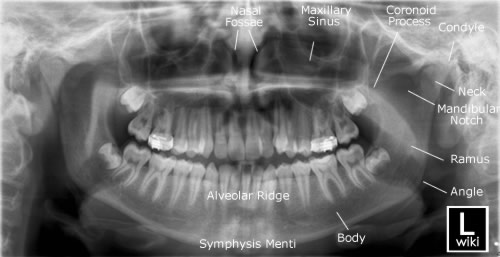 Computerized tomography
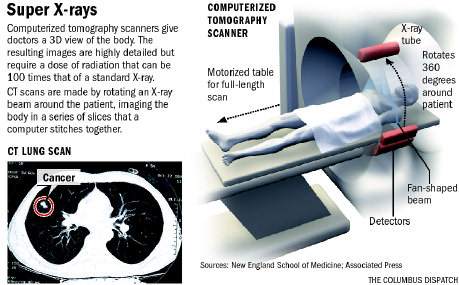 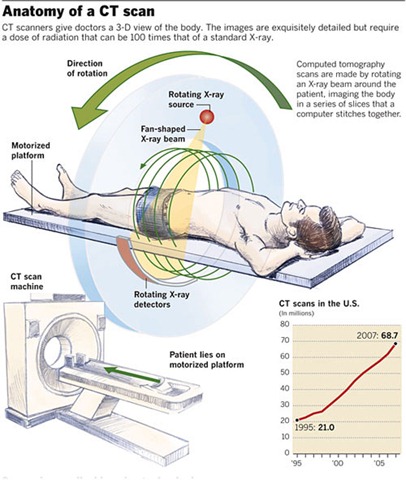 CT scan – rotation of Xray source
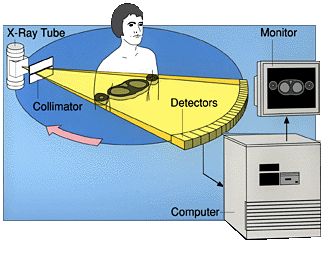 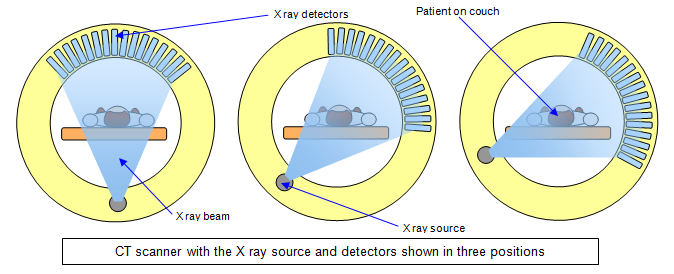 CT SCAN
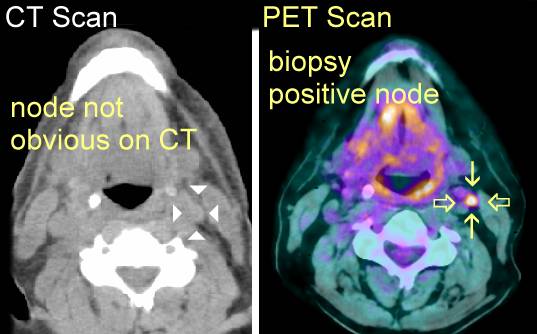 A PET scan uses radiation, or nuclear medicine imaging, to produce 3-dimensional, 
color images of the functional processes within the human body. 
PET stands for positron emission tomography.
MAGNETIC RESONANCE IMAGING (MRI)
The patient is placed in a strong magnetic field and subjected to pulses of radio waves which are at frequencies that are known to impart energy to the hydrogen protons present in body fluids.  The protons will then emit a radio signal that is detected and processed by computer.
	Indications: 	Soft tissue detail.
Excellent for tumour staging. 
Intracranial diseases.
Temporomandibular joint BUT useless for bone lesions.
Contra indications:	Patients with pacemakers.
Ear implants.
1st trimester of pregnancy.
Ferromagnetic surgical clips.
Magnetic resonance imaging
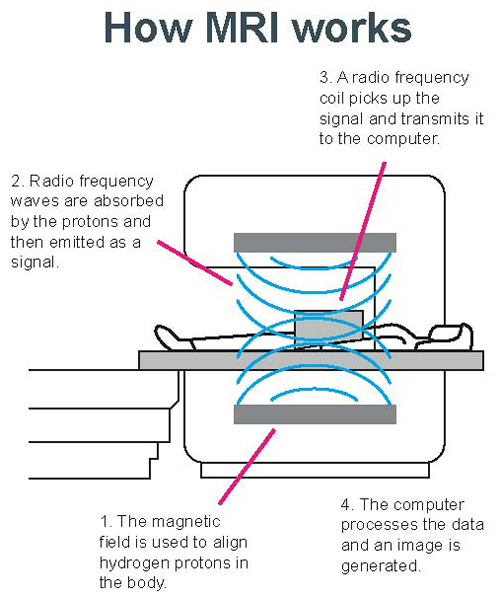 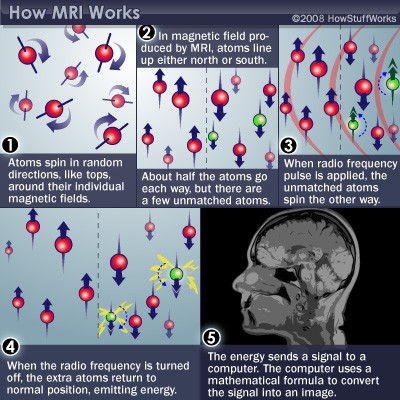 MRI
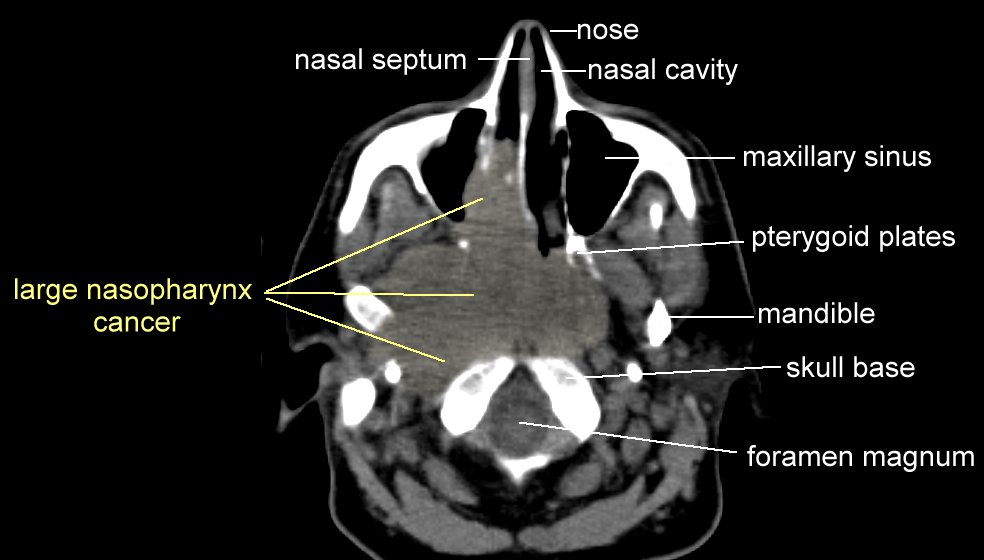 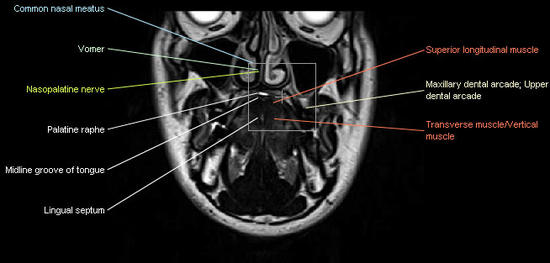 ULTRASONOGRAPHY
The patient is scanned with waves produced by a high frequency transducer (1 – 10 MHz).  Various interfaces within tissue will reflect waves back to the machine; which restructures an image depending on the time taken to receive the reflected wave. Indications: Superficial soft tissue structures eg salivary glands, thyroid.
Ultrasound
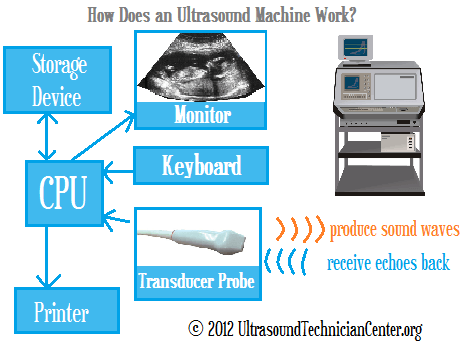 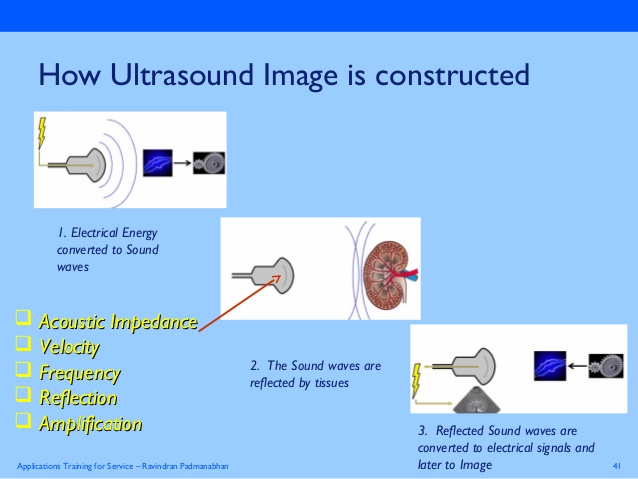 Ultrasound of the eye
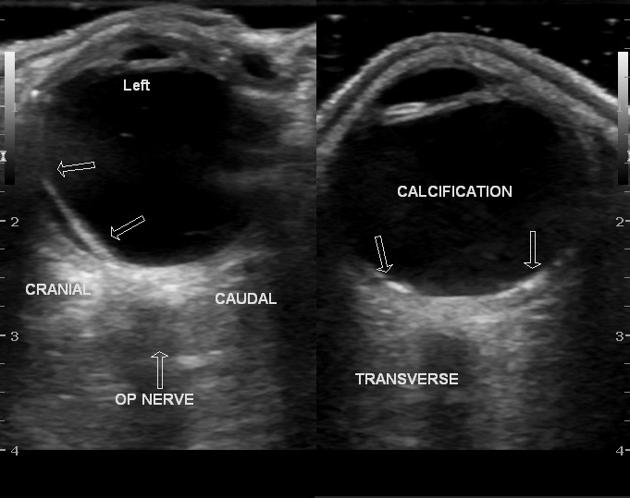 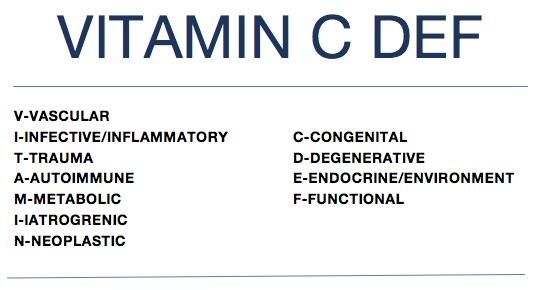 NB: NO MNEMONICS IN THE PATIENT FILES!
/ ALLERGY
/ IDIOPATHIC
WHITE PIGMENTATION
CANDIDIASIS: Candida Albicans, a dimorphic fungus
LEUKOPLAKIA: a potentially malignant lesion (0 – 15% risk)
HAIRY LEUKOPLAKIA: Dual aetiology, EBV & HIV
RED/WHITE PIGMENTATION & OTHERS
LICHEN PLANUS: an oral & dermal condition – HLA incompatibility
JAUNDICE: Pre-hepatic, hepatic & post-hepatic classification
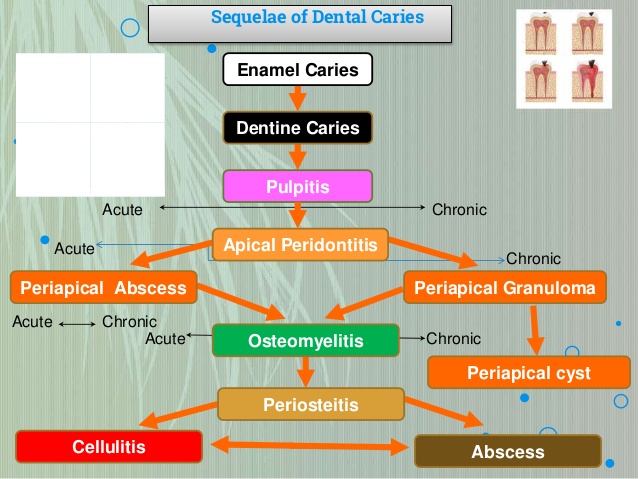 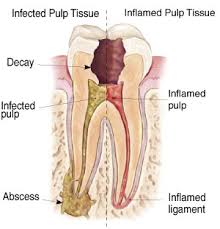 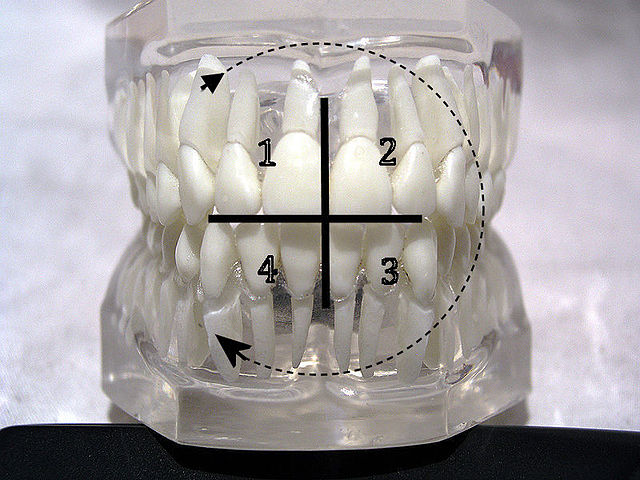 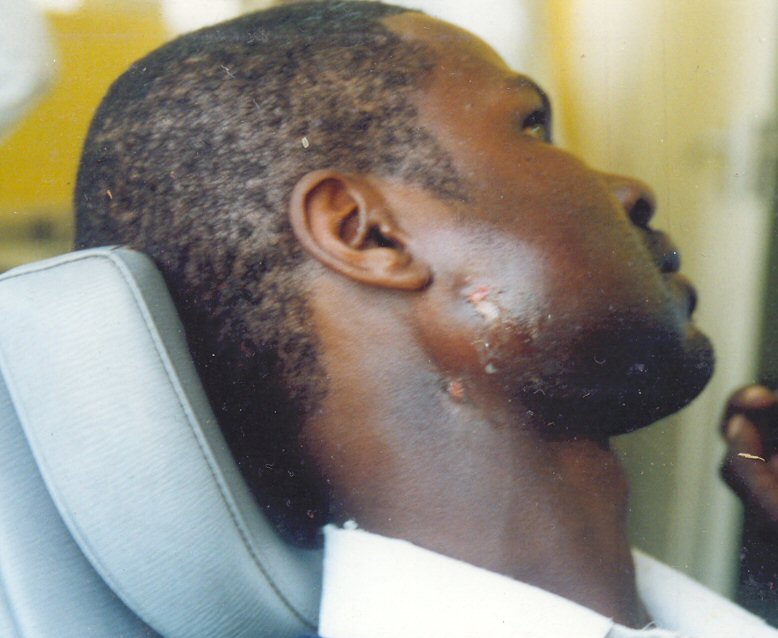 OSTEOMYELITIS: Infection extending into cortical and cancellous bone
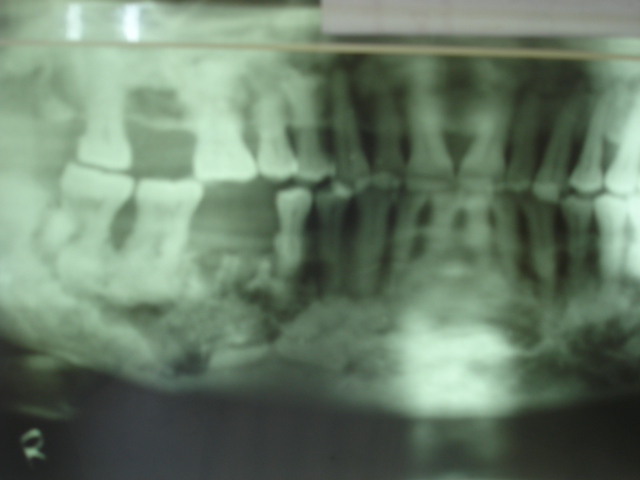 Sequestrum
Pathological 
fracture
TRISMUS: Limited mouth opening due to spasm to medial & lateral pterygoids
SCROFULA: TB adenitis caused by M. Bovis; M. Tuberculosis; atypical mycobacteria
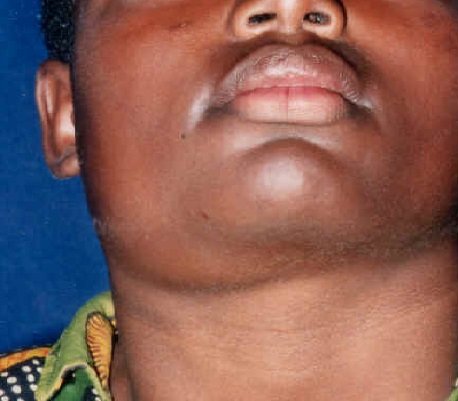 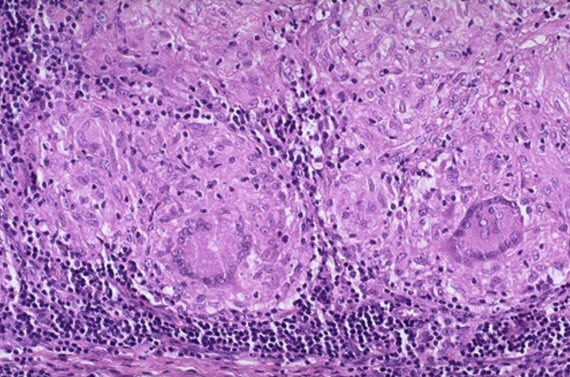 NECROTIZING FASCITIS: Infection may track from the dental tissues into fascia
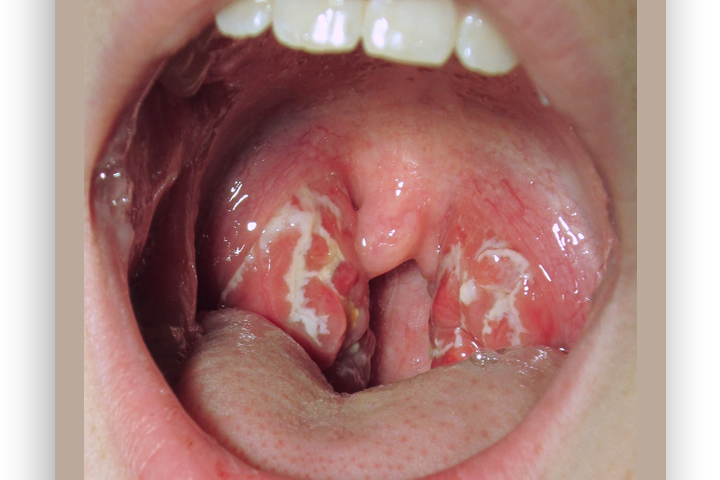 A
RHEUMATIC HEART DISEASE: a consequence of untreated strep throat
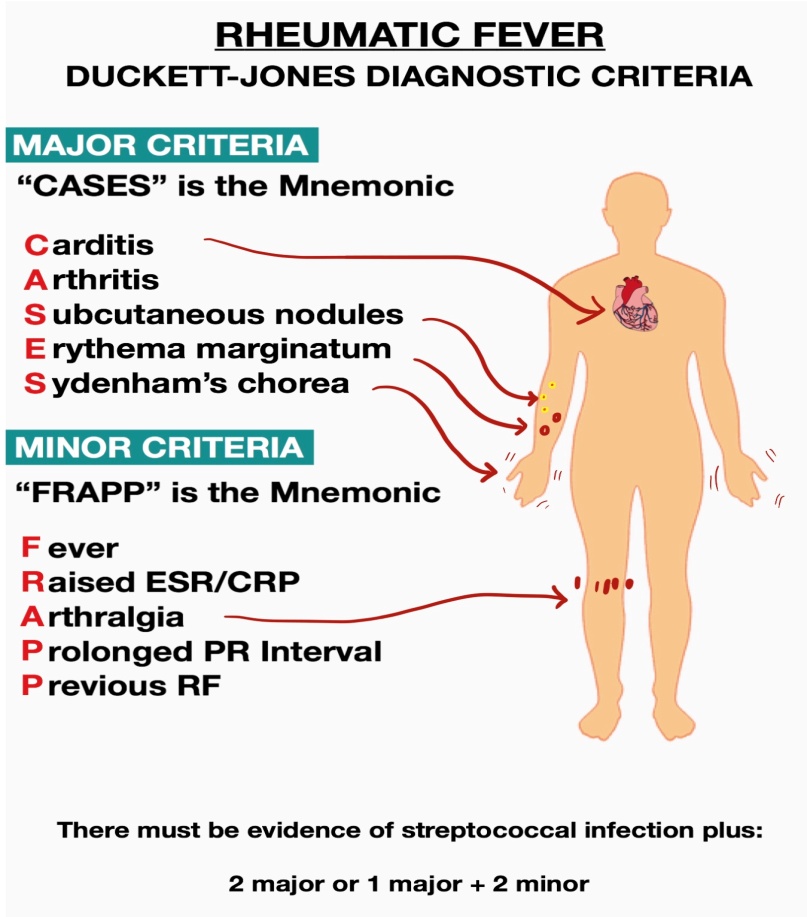 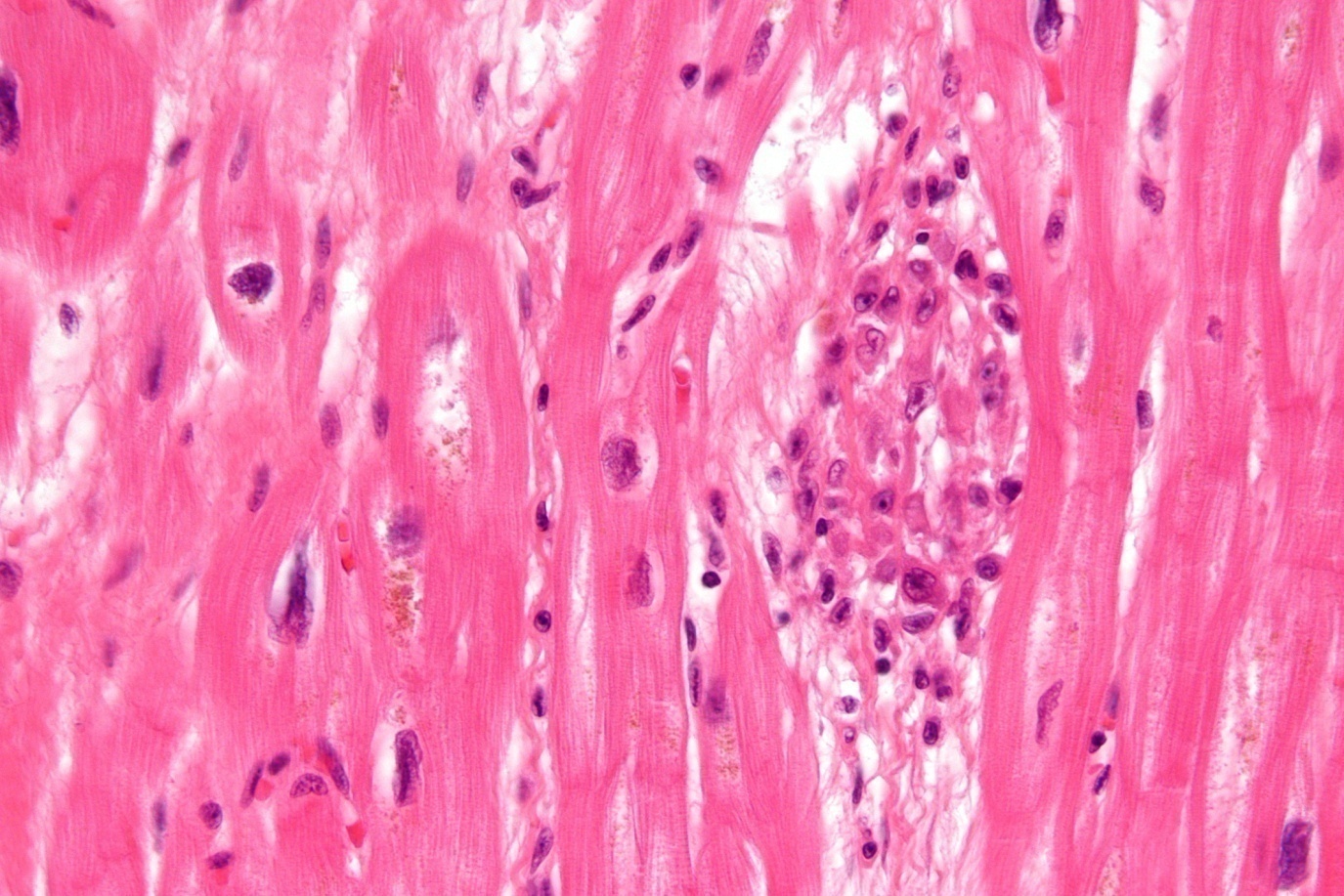 B
ABSCESS VS. CELLULITIS
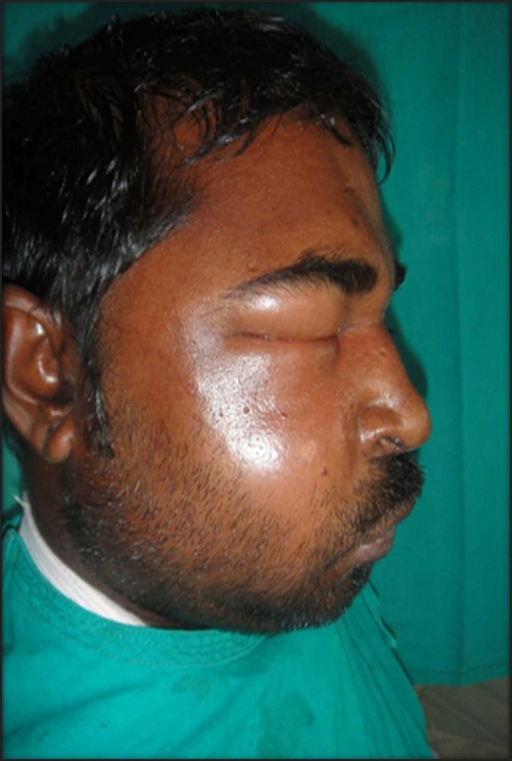 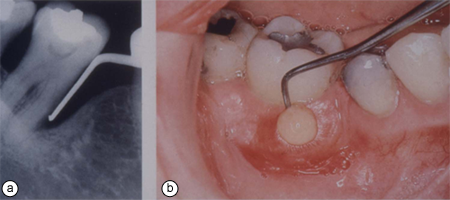 PERIODONTITIS
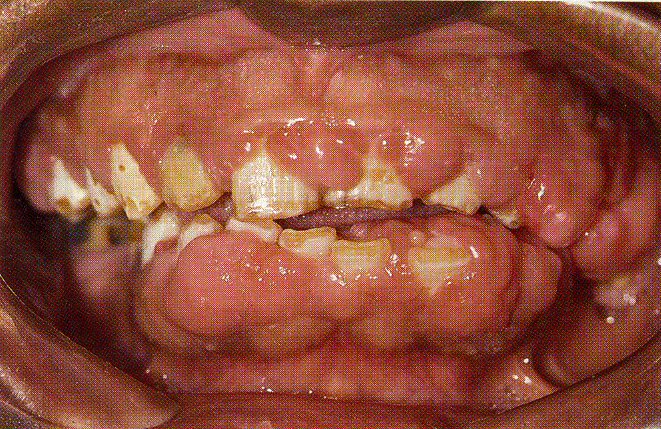 CANCRUM ORIS Necrotizing stomatitis
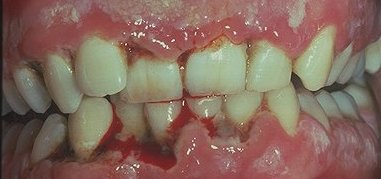 A
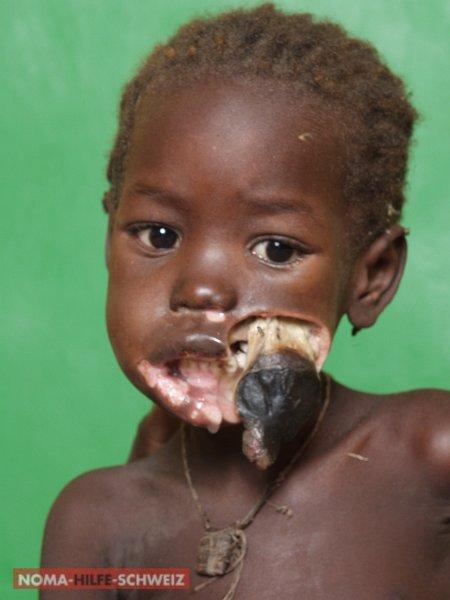 B
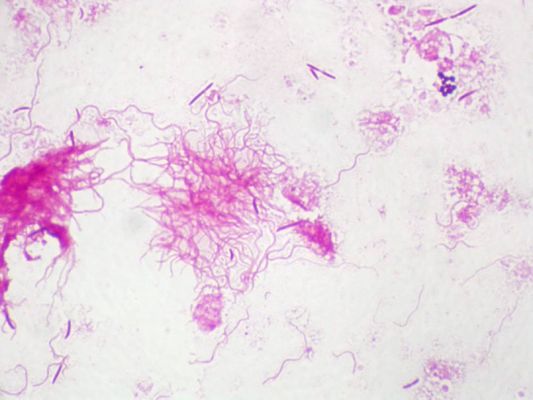 FUSO-SPIROCHAETAL COMPLEX
GROWTHS/ DEVELOPMENTAL ANOMALIES
CLEFTS OF THE LIP AND PALATE
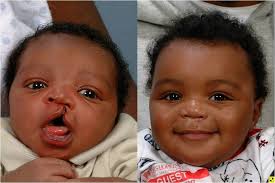 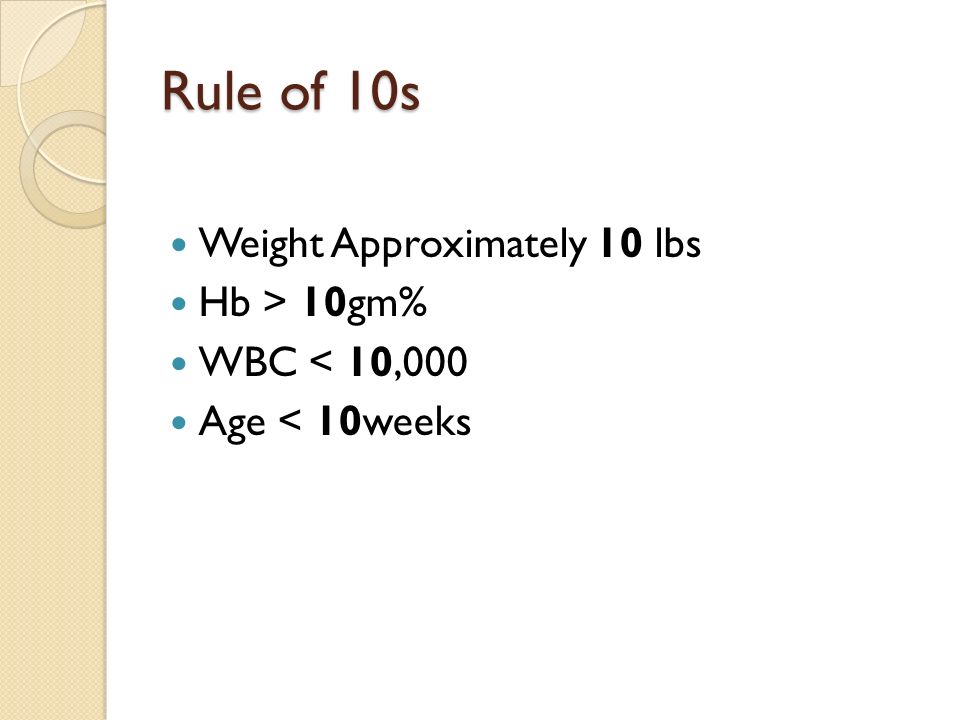 MANAGEMENT OF CLEFT LIP/ PALATE
GINGIVAL GROWTHS (EPULIS)
VASCULAR EPULIS
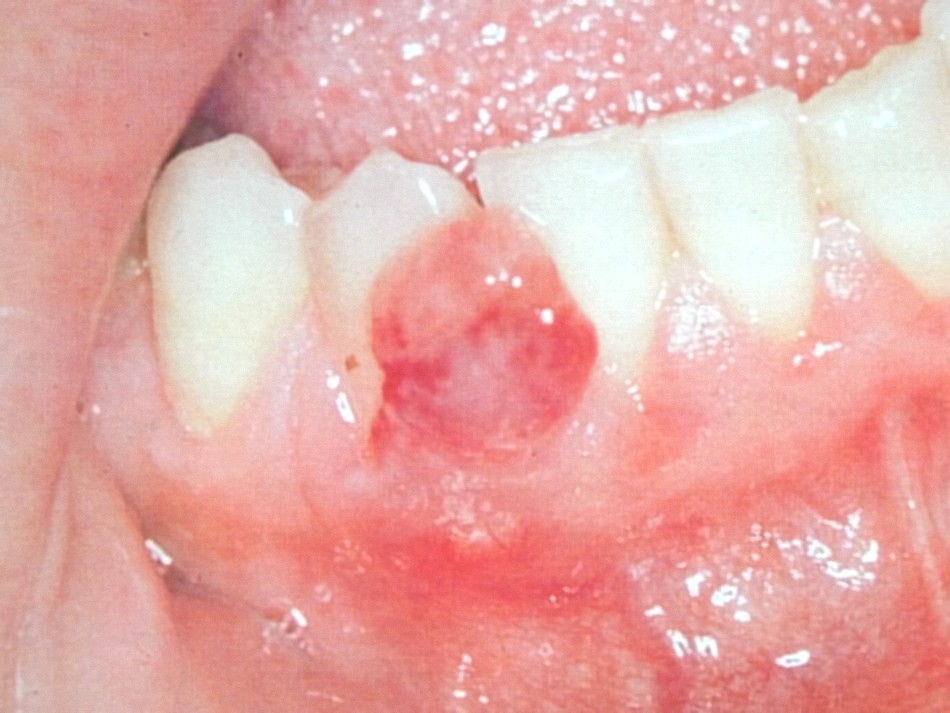 RECURRENT ORAL ULCERS
APHTHOUS ULCERS
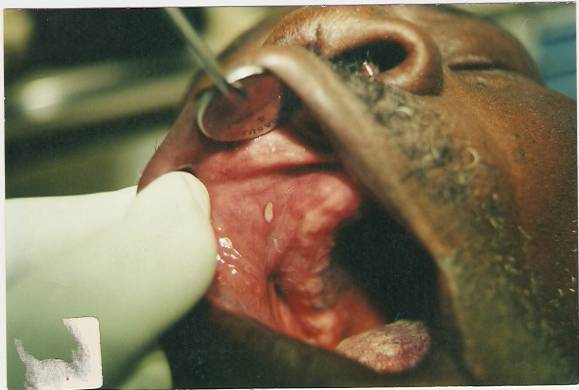 Minor < 5 mm diameter, 5 - 10

Major > 5 mm diameter, 1 - 5

Herpetiform: approx 3 mm; up to 100
HERPES VIRUSES
HHV1: Herpes labialis
Latency in the Gasserian ganglion
VESICULOBULLOUS DISEASES
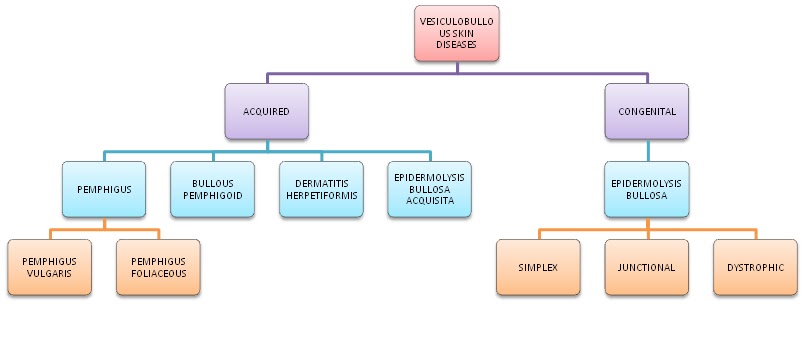 PEMPHIGOID
PEMPHIGUS
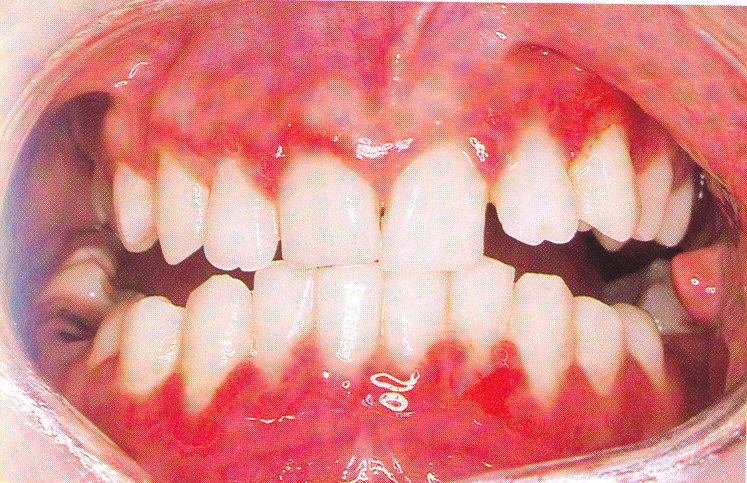 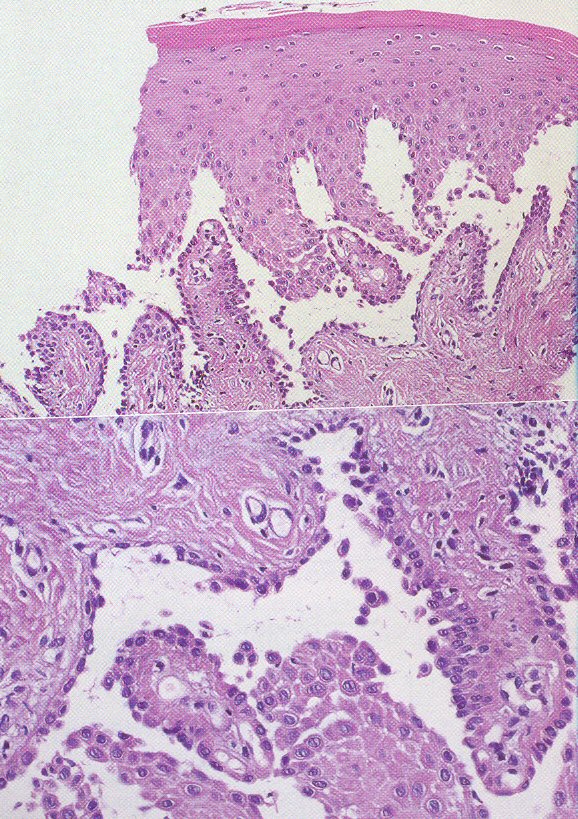 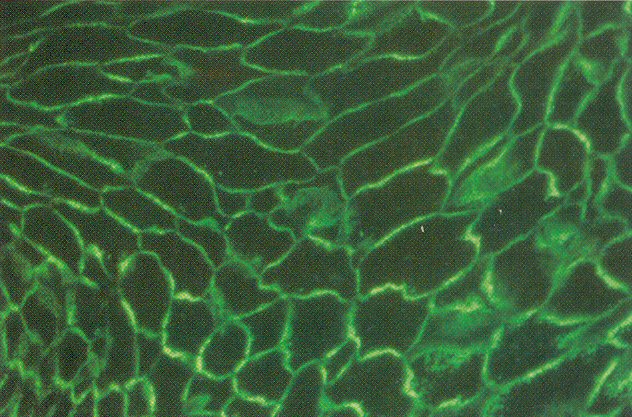 QUESTION: WHY DO SO MANY CYSTS AND TUMOURS OCCUR IN THE JAWS?
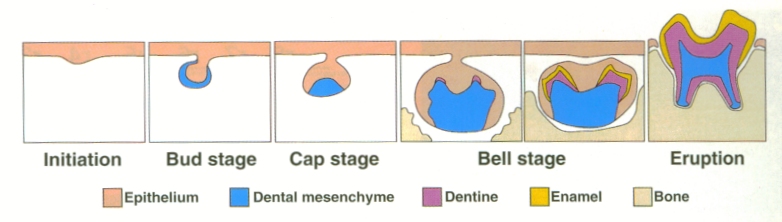 ODONTOGENIC CYSTS 1Dentigerous Cyst (Follicular Cyst)
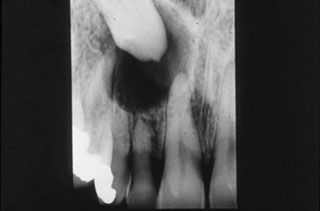 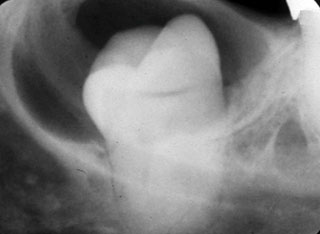 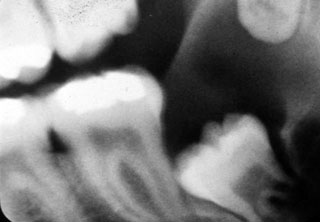 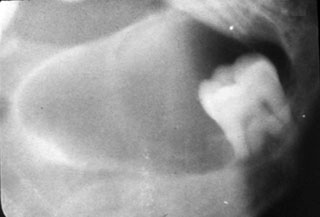 ODONTOGENIC CYSTS 2Radicular Cyst
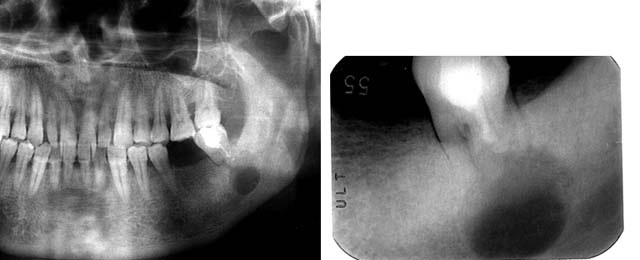 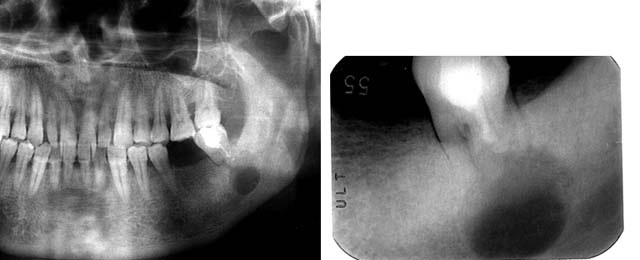 nb: CYSTS & TUMOURS ARE ALWAYS CLASSIFIED INTO ODONTOGENIC & NON-ODONTOGENIC IN DENTAL SCIENCES
NON-ODONTOGENIC NEOPLASMS/ CYSTS INCLUDE:
DERMAL/MUCOSAL TUMOURS/ CYSTS
VASCULAR TUMOURS/ CYSTS
LYMPHATIC TUMOURS/ CYSTS
BONE TUMOURS/ CYSTS
GLANDULAR TUMOURS/ CYSTS
MUSCULAR TUMOURS/ CYSTS
CONNECTIVE TISSUE TUMOURS/ CYSTS
Some examples of benign & malignant neoplasms
AMELOBLASTOMA – A BENIGN BUT AGGRESSIVE ODONTOGENIC TUMOUR
OROPHARYNGEAL CARCINOMA:90%+ are squamous cell carcinomas
59
S.W.G
BURKITT’S LYMPHOMA:Non-Hodgkins lymphoma
RED/ melanotic PIGMENTATION
KAPOSI’S SARCOMA: Angiosarcoma
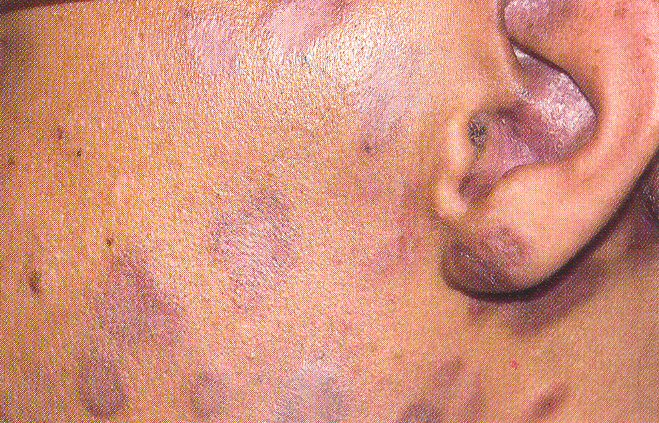 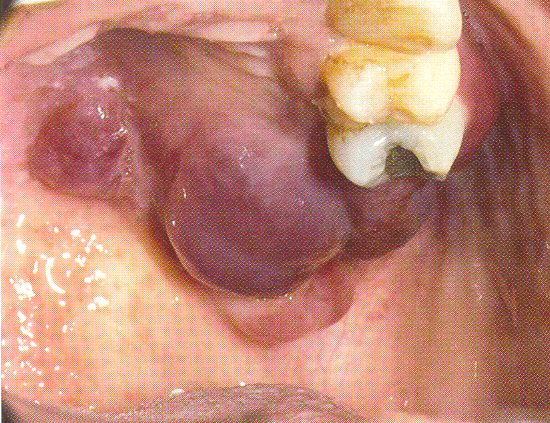 Which tests are 
mandatory for this 
patient?
MELANOMA:AsymmetryBorders irregular/ bleedingColour changeDiameter increaseIndurationSatellite lesions
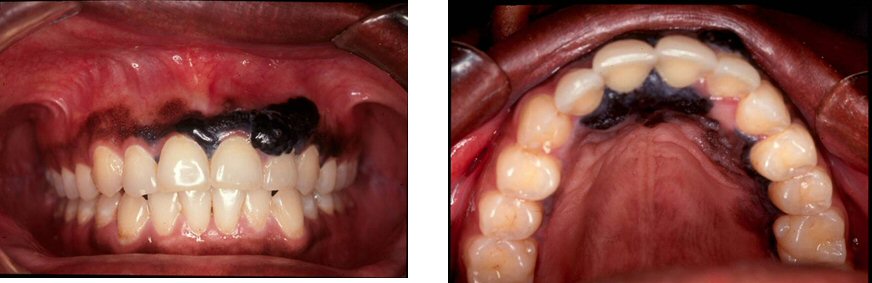 ANY QUESTIONS?